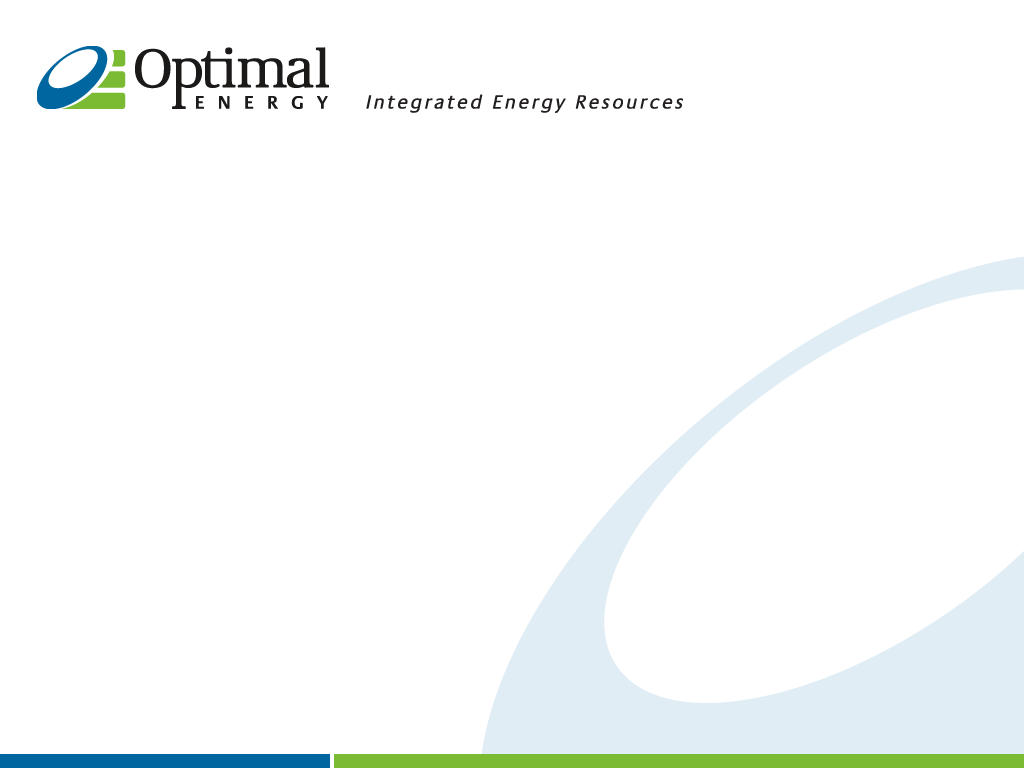 Demand Side Management Potential StudyMeasure List Overview
Council Docket No. UD-17-03
4 April 2018
Measure List Topics
Measure variants and applicability
Potential study measures vs. TRM measures
Sector-by-sector review
TVR and DR measures
Measure Variants and Applicability
Similar measures installed in different situations, with different drivers
New construction/renovation
End of life/replace on failure or “burnout”
Early retirement/retrofit
Both savings and costs vary
Study measures vs. TRM measures
Different purposes
TRM: ensure accurate counting of actual, installed measures
Potential study: ensure accurate estimate of available potential at moderate level of detail, using averages
Example: residential heat pump
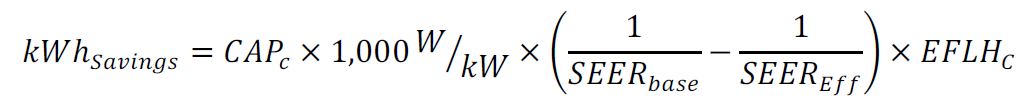 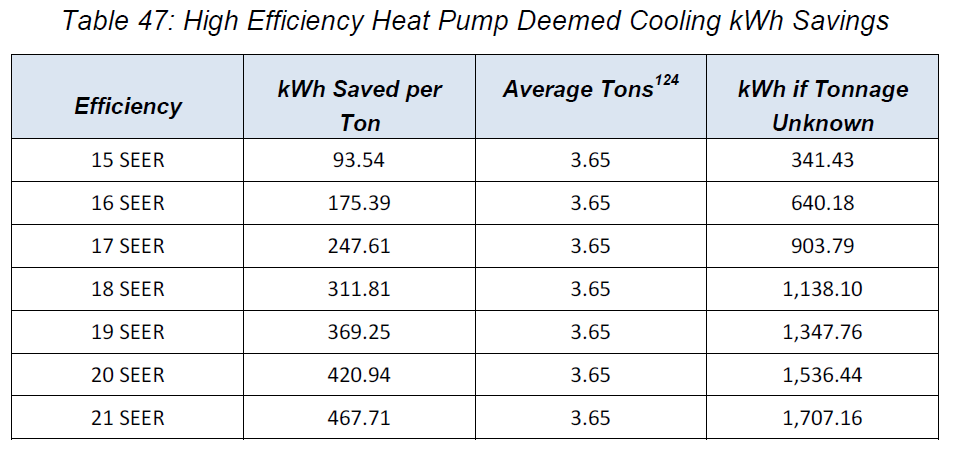 Sector-by-sector review – Residential
Lighting market changes
Reviewing codes, handling market shifts
Emerging technologies
Lighting controls
EMS
Window attachments
Other end-uses
Outdoor lighting
Heating, ventilation, and air conditioning (HVAC)
Domestic hot water (DHW)
Appliances and consumer products
Building shell (“envelope”)
[Speaker Notes: Likely to be steep declines in residential lighting savings, potentially zero by 2022 or so
Need some more info about current market in NOLA.]
Sector-by-sector review – C&I
Lighting market changes
Reviewing codes, handling market shifts
Emerging technologies
Lighting controls
SEM
HVAC controls
Other end-uses
Outdoor lighting
Heating, ventilation, and air conditioning (HVAC)
Domestic hot water (DHW)
Refrigeration and commercial kitchen
Appliances and consumer products
Compressed air
Data centers
Building shell (“envelope”)
TVR and DR measures
Time-varying rates
Time of use (TOU)
Real-time pricing (RTP)
Critical peak pricing (CPP)
Peak-time rebates (PTR)
Demand response
Bring-your-own-thermostat (BYOT) (Res)
Home energy displays (Res)
Direct or AMI-enabled HVAC/DHW control (both)
Conservation voltage reduction (both)
Thermal storage (C&I)
Controls/building energy management systems (BEMS) (C&I)
“Business DR”